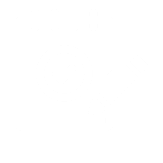 Monitoring & communicating safety performance at team level
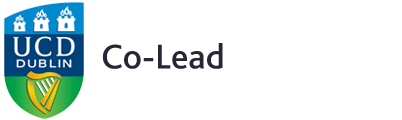 HANDOUT
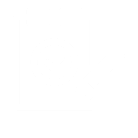 Questions for group exercise
Choose one measure you believe is meaningful in each domain (patient/environment/care/team) that is currently being measured which can be displayed on the ward. 

Choose one measure you believe should be monitored in the future relating to the team’s goals or gaps in measurement acknowledged in the previous session.
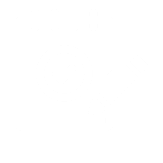 Monitoring & communicating safety performance at team level
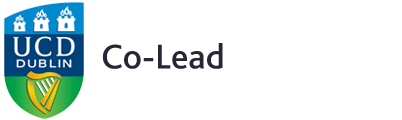 HANDOUT
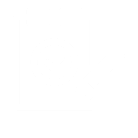